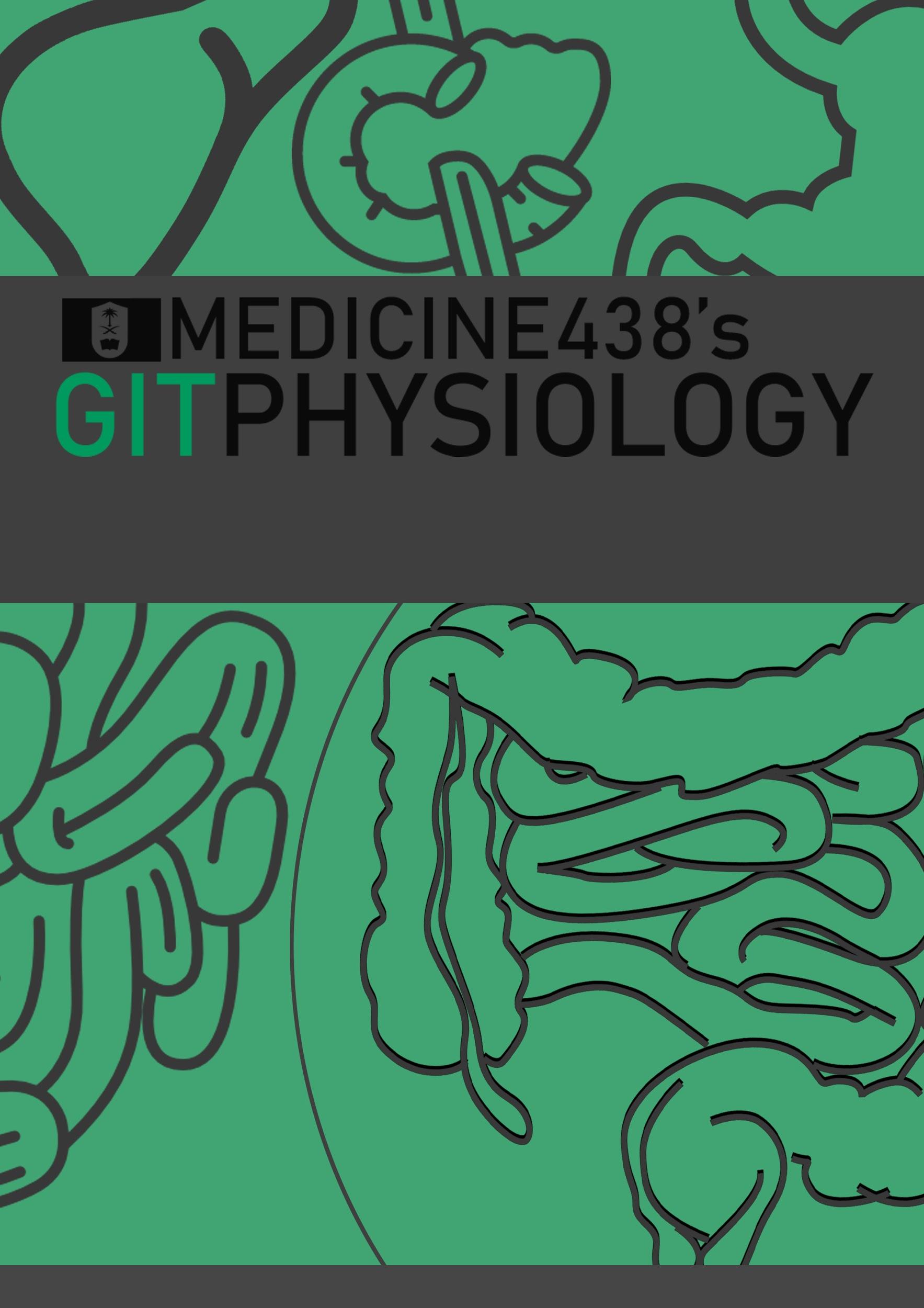 LECTURE X: Reticuloendothelial System and Function of the Spleen
EDITING FILE
IMPORTANT
LECTURER’S NOTES
MALE SLIDES
EXTRA
FEMALE SLIDES
RETICULOENDOTHELIAL SYSTEM AND FUNCTION OF THE SPLEEN
1
Lecture Ten
Define the term Reticulo-endothelial system (RES).
Describe Monocytes macrophage system (RES).
Describe  the cellular components of RES..
Describe  the functions of the RES.
Function of monocytes/macrophages in different tissues.
Mechanism of chemotaxis, phagocytosis and microbial killing.
Define the structural function of the spleen.
Describe the functions of the spleen.
Understand the basic concept of the indication and risks of spleenectomy.
02
01
03
Innate Immunity
(non specific)
Humoral
Antibody mediated
(B lymphocytes)
Examples:

Complement
Barriers
Phagocytes (neutrophils, monocytes, natural killer cells)
Immunity
Cell mediated
(T lymphocytes)
Acquired Immunity	
(specific, adaptive)
Note: Macrophages are key components of the innate immunity & activate adaptive immunity by transforming into Antigen Presenting Cells.1
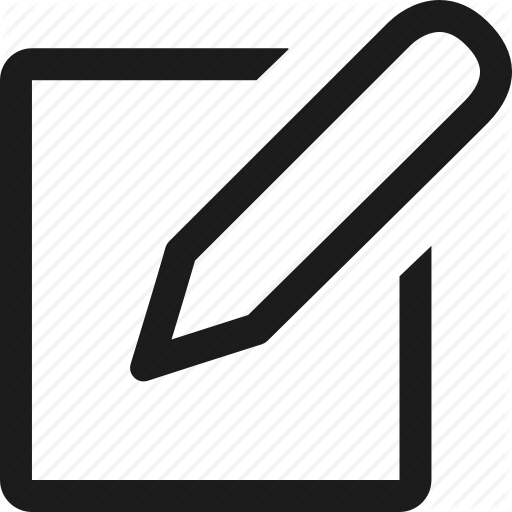 RETICULOENDOTHELIAL SYSTEM (RES)
Reticuloendothelial system is an older term for the mononuclear phagocyte system. The term is not specific, Why? Because Most endothelial cells are not macrophages (not phagocytic).
It is a network of connective tissue fibers inhabited (occupied) by phagocytic cells such as macrophages ready to attack and ingest microbes.
Monocytes transform themselves into macrophages (in tissues) & this system of phagocytes is called     as Monocyte- Macrophage Cell System.
OBJECTIVES
Cellular Componant Of RES
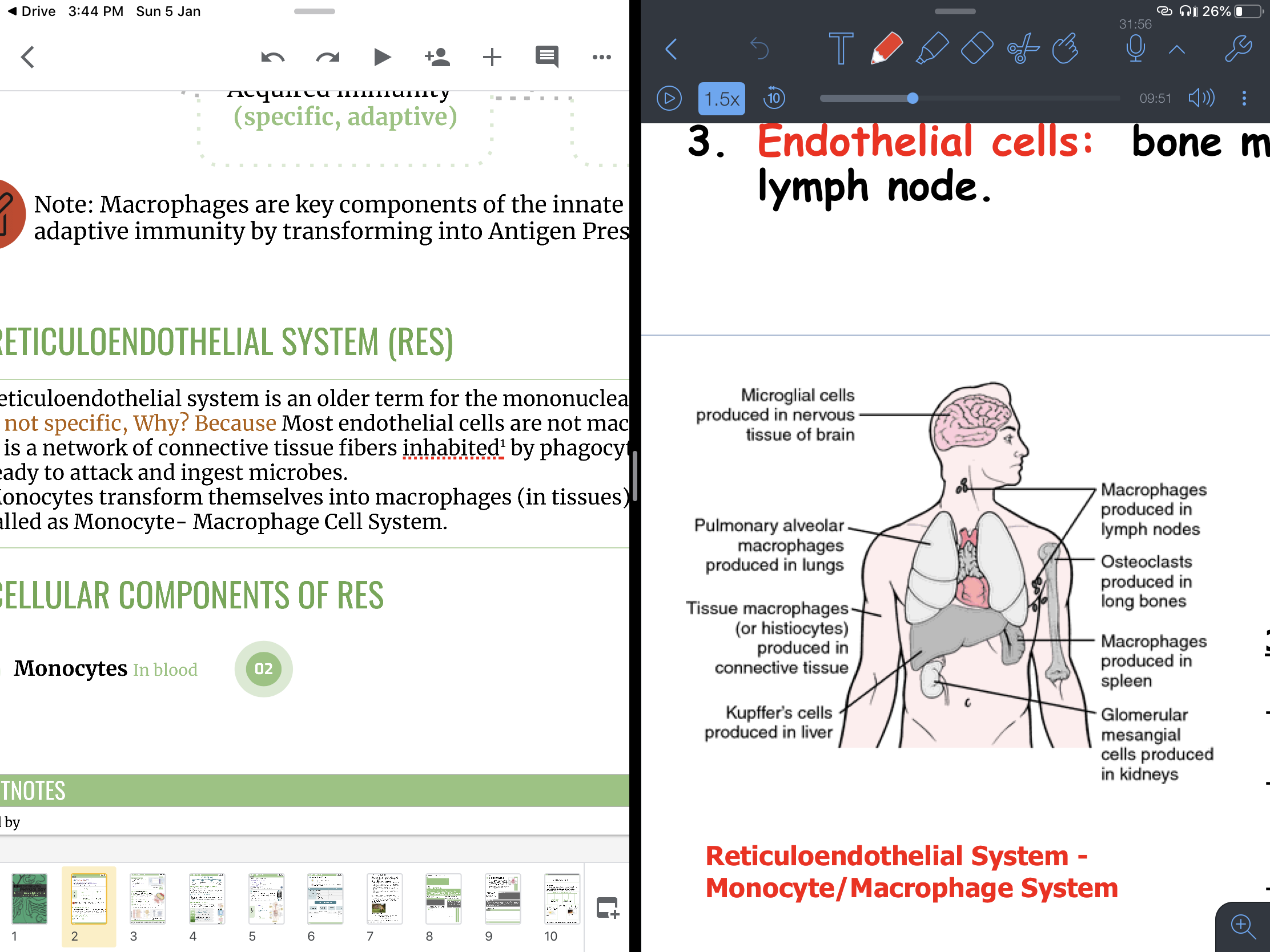 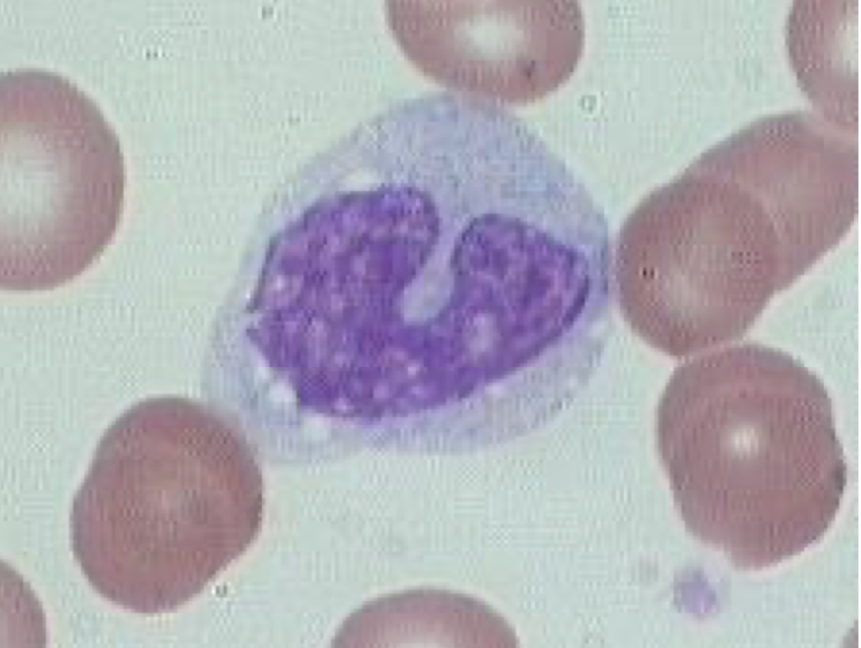 Monocytes In blood
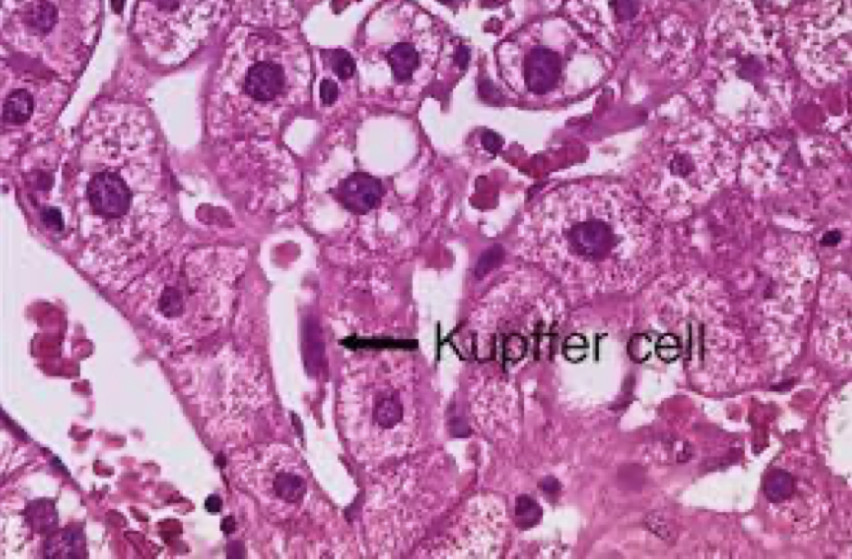 Macrophage 
Located in all tissues such as skin (histiocytes), liver (kupffer), spleen, bone marrow, lymph nodes, lung.
Endothelial cells: specialized in bone marrow, spleen and lymph nodes.
Figure 10-1
FOOTNOTES
Footnotes
How the immune system reacts to antigens: (1) Foreign antigen bypasses physical barriers (skin or epithelia) → (2) Antigen is faced with tissue-resident macrophages or dendritic cells (as in lamina propria of epidermis if antigen is able to penetrate it) → (3) Antigen recognized by these cells through pattern recognition receptors (PRRs), which have binding sites for antigens that humans face constantly → (4)  Successful phagocytosis leads to antigen presentation to lymphocytes (they can not detect antigens on their own, they must be digested and presented as peptides to lymphocytes, APCs present the antigen on a plate called MHC-II, which presents peptides to T-cell receptors) → (5) Activation of adaptive immunity. If an antigen escapes tissue resident macrophages then it will most likely be drained into lymphatics to reach lymph nodes to be faced with yet another barrier of immune cells, if it escapes lymph nodes then it becomes bloodborne and can be recognized by the spleen.
RETICULOENDOTHELIAL SYSTEM AND FUNCTION OF THE SPLEEN
2
Lecture Ten
General Functions of RES
Phagocytosis
Immune function
Storage and circulation of iron
Breakdown of aging RBC
Processing antigen and antibodies production (indirect).1
Bacterial, dead cells,
foreign particles (direct).
Monocytes/Macrophages
Types of macrophages:
Size: 15-20 μm (active cells 60-80 μm).

Small granules (azurophilic) and vacuoles.

Azurophilic granules of monocytes are primary lysosomes or storage granules. Lysosomes contain acid hydrolases, MPO, HOCl, Defensins.

More efficient phagocytosis than neutrophils (100 bacteria vs 3-20 by neutr, larger particles like RBCs and malarial parasites)

Life span: 10-20 hours in blood and months or years in tissues.

Two types: mobile and fixed.

Often remain fixed to their organs (tissue-resident). They filter and destroy objects which are foreign to the body, such as bacteria, viruses.

Some macrophages are mobile, and they can group together to become one big multinucleated giant cells in order to ingest larger foreign particles. This is sometimes seen in chronic inflammatory diseases like TB. 

Lysosomes of macrophages contain lipases unlike neutrophils.

Acts as antigen presenting cells.
Liver
Kupffer cells
Liver
Kupffer cells
Brain
Microglia
Brain
Microglia
Lymph nodes, bone marrow, spleen
Reticular
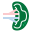 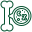 Lymph nodes, bone marrow, spleen
Reticular
Subcutaneous tissues, skin, mucosa
Tissue histiocytes 
(fixed macrophages).
Subcutaneous tissues, skin, mucosa
Tissue histiocytes 
(fixed macrophages).
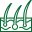 Alveolar cells
(dust cells, due to 
their intracellular carbon particles)
Lungs
Alveolar cells
(dust cells, due to 
their intracellular carbon particles)
Lungs
Mesangial cells
Kidneys
Mesangial cells
Kidneys
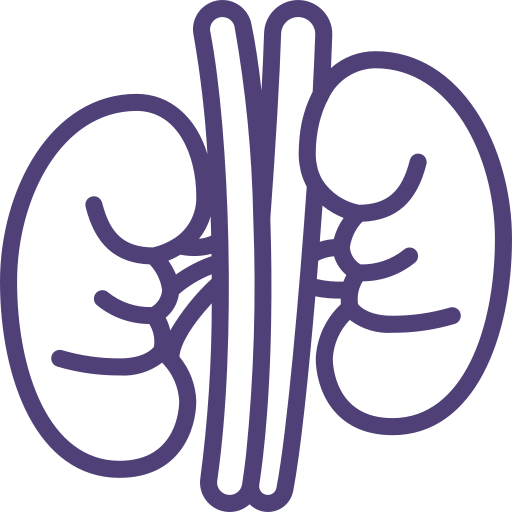 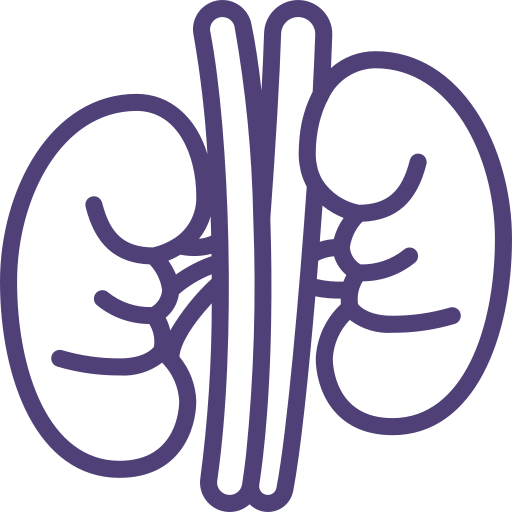 Granuloma
Epithelioid cells
Epithelioid cells
Granuloma
Hofbauer cells
Placenta
Placenta
Hofbauer cells
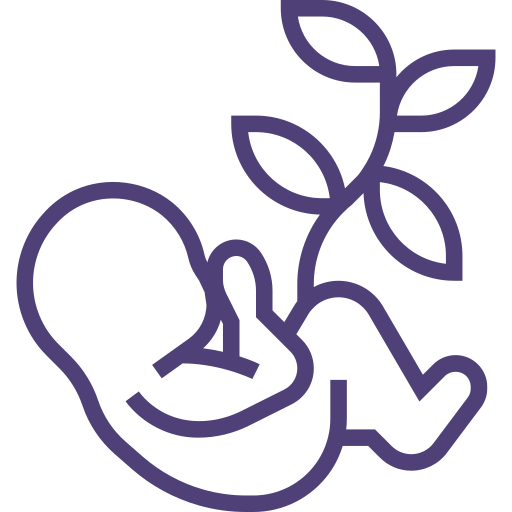 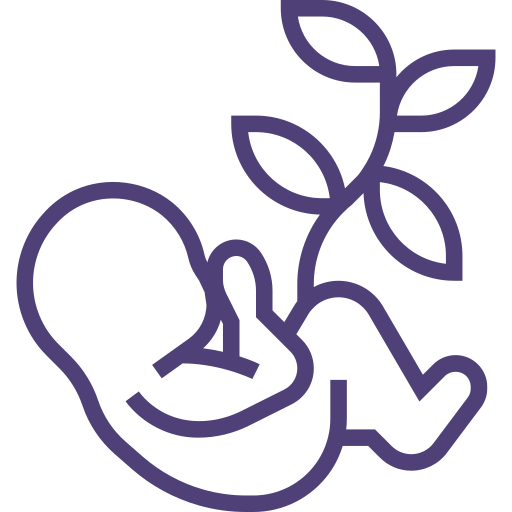 Osteoclasts
Bones
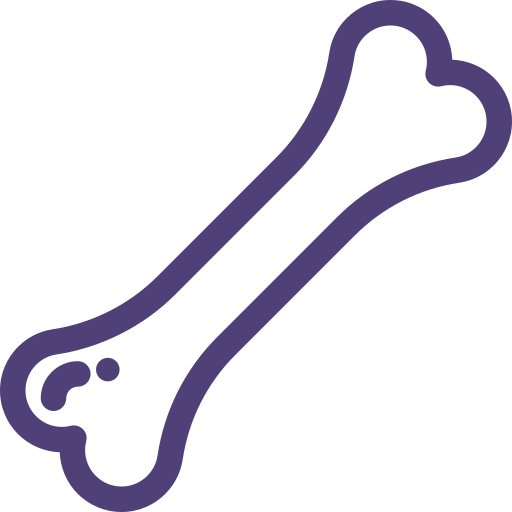 Osteoclasts
Bones
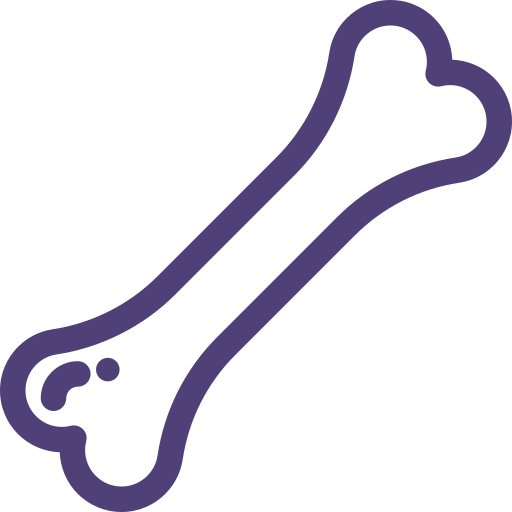 Formation Of Macrophages
Then leave blood to tissues transforming into larger
cells macrophage
monoblast maturing to promonocyte and mature monocytes
released into blood
Macrophage lifespan is longer up to few months in
tissues.
Begin by Stem cell in Bone Marrow
Stay for 10-20 hours in circulation
Transformation of monocytes to macrophages:
Characterized by an increase in:

1      Cell size











2    Number and complexity of intracellular organelles 
        golgi, mitochondria, lysosomes.


3     Intracellular digestive enzymes.
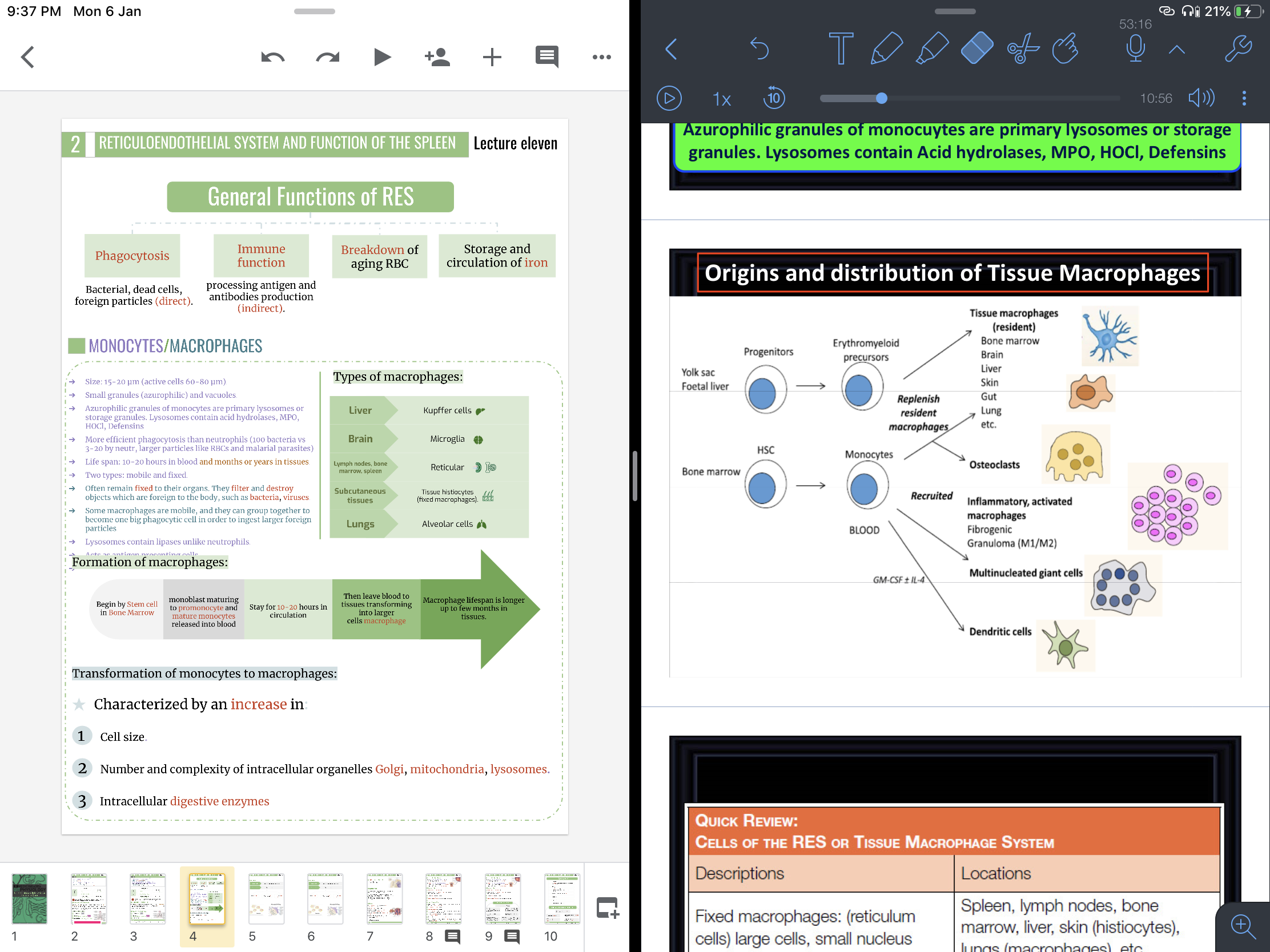 Figure 10-2
FOOTNOTES
Footnotes
Antigen presentation to T-cells by macrophages or dendritic cells  → Activation of T-cells → T-cells activate B-cells → Plasma cells and antibody production
RETICULOENDOTHELIAL SYSTEM AND FUNCTION OF THE SPLEEN
3
Lecture Ten
Responses During Inflammation (Macrophage And Neutrophils)
Diapedesis
Margination
Chemotaxis
Phagocytosis
WBC squeezes itself through endothelial holes leaving blood capillaries
WBC move by amoeboid motion towards inflammation area following chemotactic substances (bacterial toxins, complement [C5a], [LKB4] are released from site of infection
WBC roll, bind and then stick along the walls of blood capillaries
Upon reaching the site of infection neutrophils start to engulf infecting organism
1st line
Tissue macrophages and physical barriers.
Immediate recognition of antigen by macrophages → release inflammatory cytokines, mostly IL-1, IL-6 and TNF-alpha
2nd line
Neutrophils invasion of the inflamed area
IL-1, IL-6 and TNF-alpha act on endothelial cells of capillaries to produce chemokines → Chemotaxis of neutrophils, also these inflammatory mediators can trigger breakdown of arachidonic acid with the production of prostaglandins → act on the hypothalamus (thermostat of the body) → Fever 
.
3rd line
Monocytes-macrophages invasion of inflamed area
Further production of cytokines.
Increased production of granulocytes and monocytes by bone marrow
4th line
Defensive Properties Of Macrophages And Neutrophils
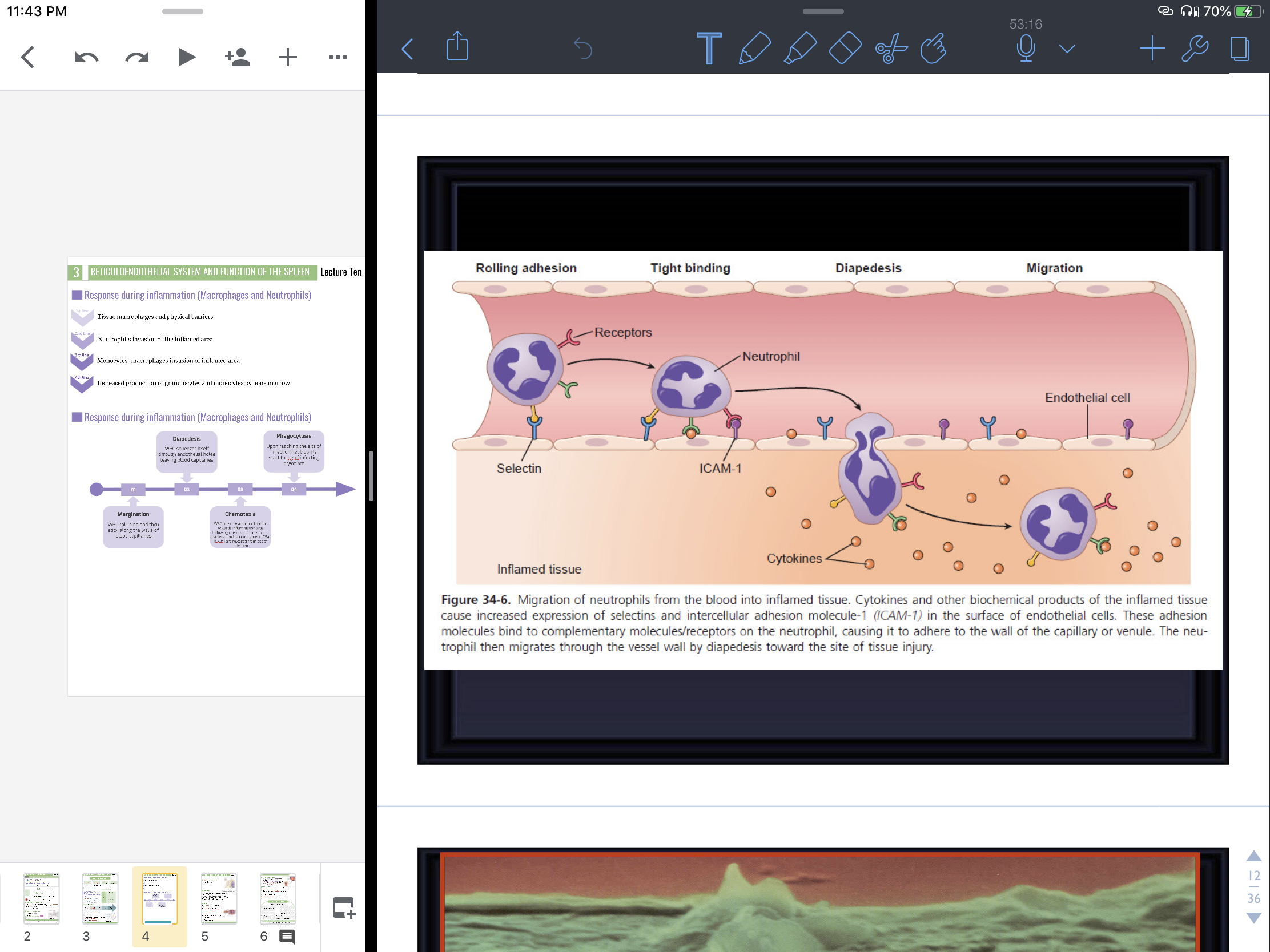 Figure 10-3
02
03
04
01
RETICULOENDOTHELIAL SYSTEM AND FUNCTION OF THE SPLEEN
4
Lecture Ten
Phagocytosis
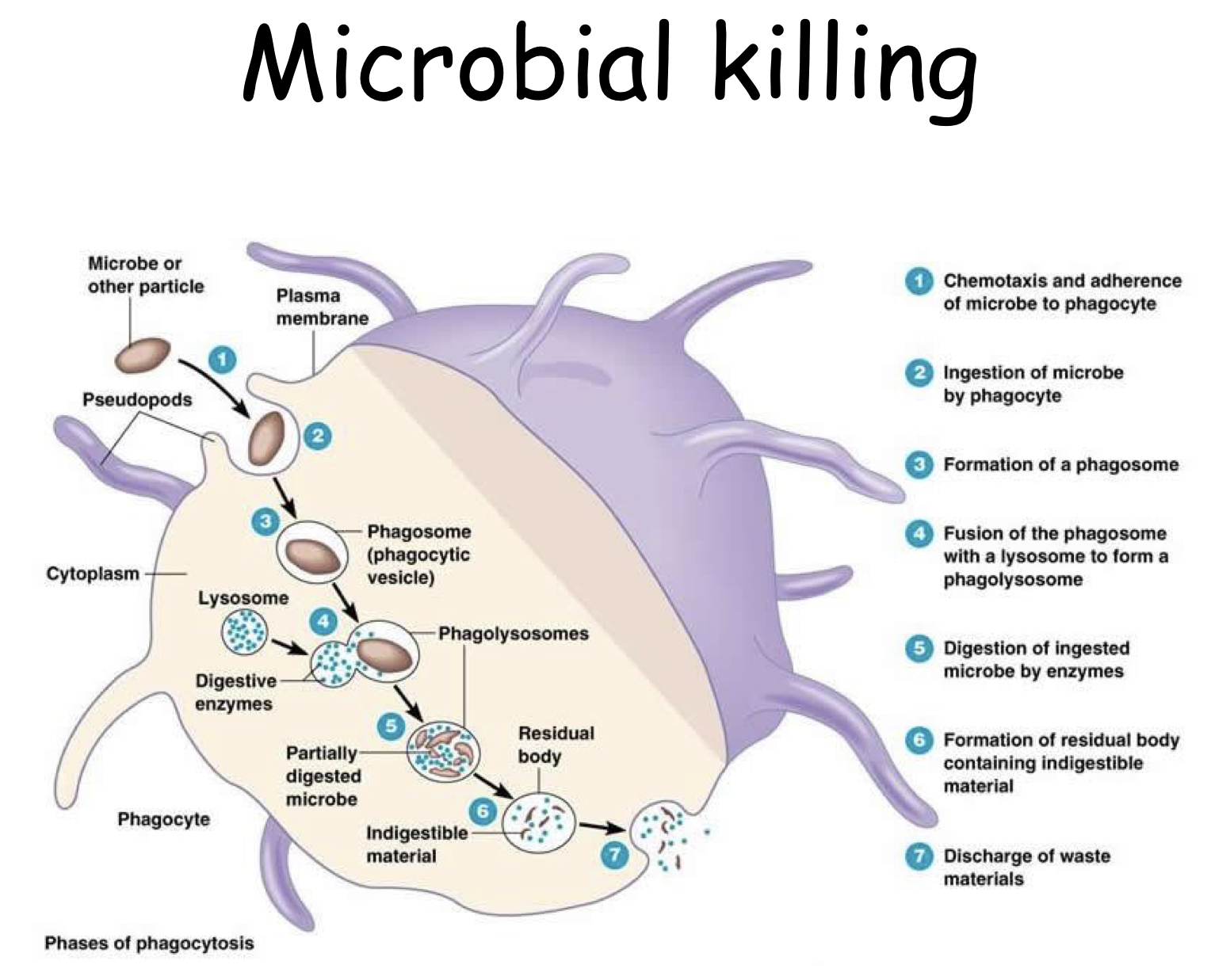 Phagocytosis
A part of the natural or innate immune process.
Macrophages
Powerful phagocytic cells:
Figure 10-4 Microbial killing. Phagocytosis is increased by certain substance a process
called “opsonization” complement 3b or antibodies
like IgG making antigen ready for killing.
Ingest up to 100 bacteria.
Get rid of waste products.
Ingest larger particles  such as old RBC.
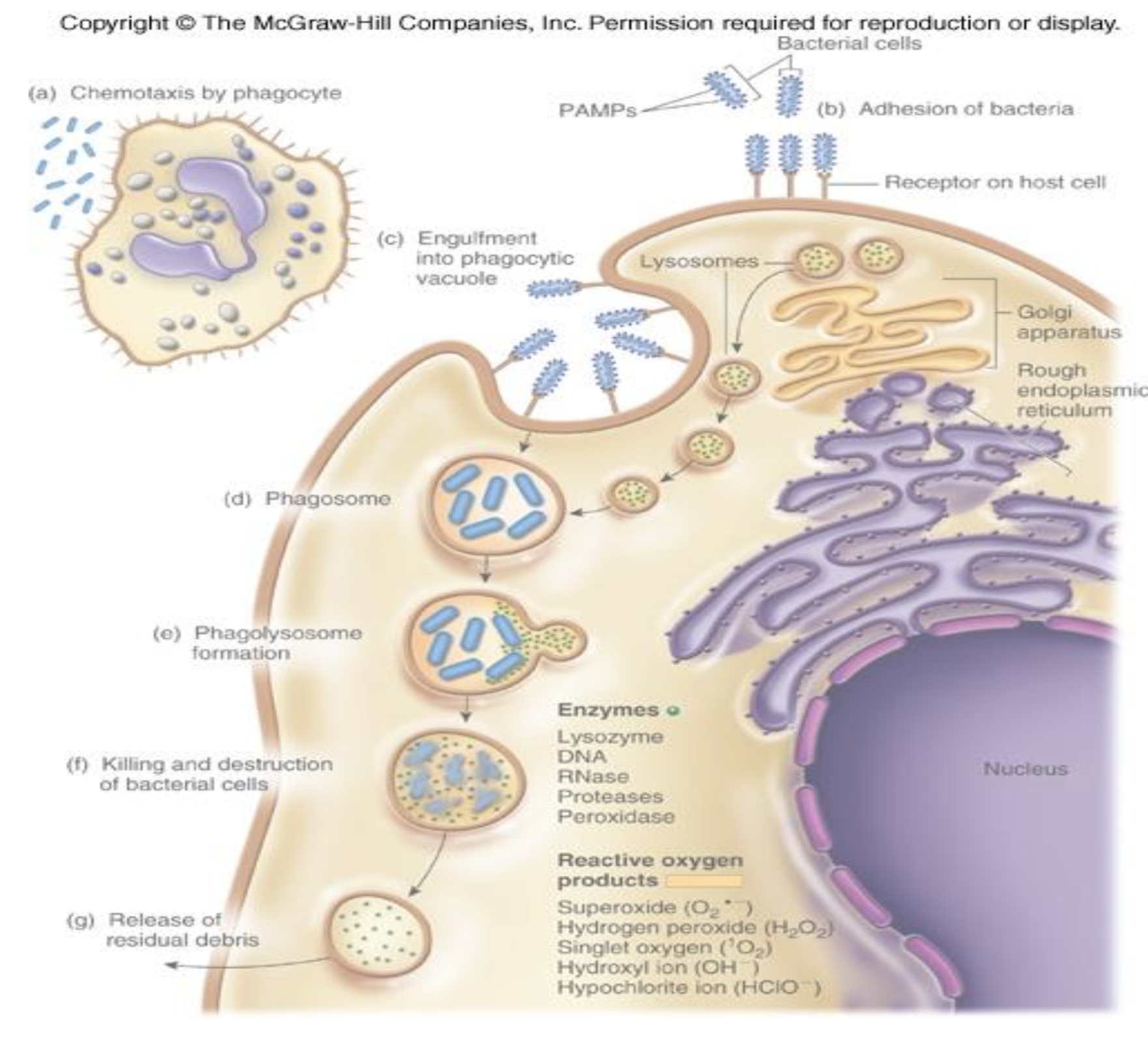 Indirect Immune Function of RES
Ingest foreign body, process it and 
present it to lymphocytes.
Antigen Presenting Cells: Display antigens in association with MHC-II. 
Classical APCs: B-cells, dendritic cells, langerhans cells, macrophages.
Figure 10-5 PAMPs or  pattern associated molecular patterns, these are collections of molecules frequently expressed by human pathogens, such as LPS of bacterial endotoxins that are recognized immediately by macrophages and dendritic cells by receptors called pattern recognition receptors (PRRs), discussed in footnote no.1, first page.
Lymphoid Organs
1      Thymus

high rate of growth and activity until puberty, then begins to shrink; site of T-cell maturation. 

 2     Lymph nodes

 small, encapsulated, bean-shaped organs stationed along lymphatic channels and large blood vessels of the thoracic and abdominal cavities.

 3     Spleen

 structurally similar to lymph node, it filters circulating blood to remove worn out RBCs and pathogens.
1
2
3
RETICULOENDOTHELIAL SYSTEM AND FUNCTION OF THE SPLEEN
5
Lecture Ten
Spleen
Is soft purple gray in color located in the left upper quadrant of the abdomen. 

It is a highly vascular lymphoid organ.

It plays an important roles in RBC integrity and has immune function.

It holds a reserve of blood in case of hemorrhagic shock. 

It is one of the centers of activity of the RES and its absence leads to a predisposition toward certain infections. 

Despite its importance, there are no tests1 specific to splenic function.
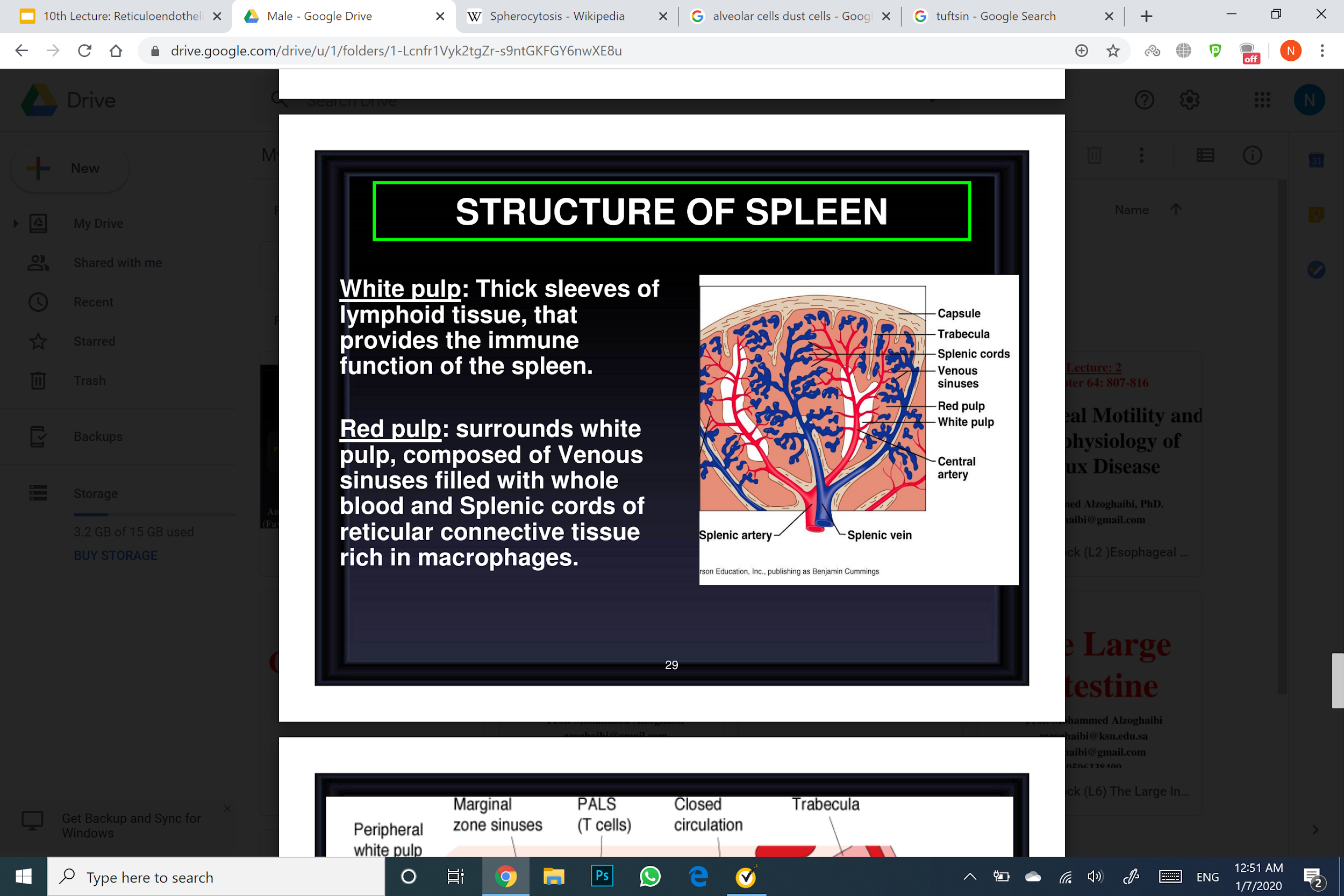 01
02
03
04
05
Figure 10-6
Structural Function of Spleen1
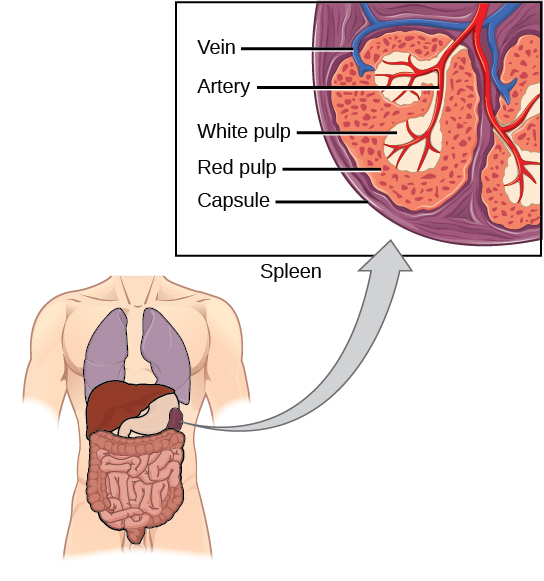 White pulp (immunologic functions): Thick sleeves of lymphoid tissue, that provides the immune function of the spleen.
Red pulp (Hematological/filtering function): Surrounds white pulp, composed of Venous sinuses filled with whole blood and Splenic cords of reticular connective tissue rich in macrophages. The blood squeezes through the trabecular cords meshwork of red pulp.
Figure 10-7
Functions of Spleen
Haematopoiesis (Hemopoiesis): fetal life.

Spleen is a main site for destruction of RBCs specially old and abnormal e.g. spherocytosis.2

Blood is filtered through the spleen. 

Reservoir of thrombocytes (platelets) and immature erythrocytes. (RBCs are released form spleen into circulation during the emergency conditions like hypoxia & hemorrhage.)
Recycles  iron in red pulp.
FOOTNOTES
Footnotes
Histology: The spleen lacks afferent lymphatics, therefore it filters bloodborne antigens in the following manner: Splenic artery → Splenic arterioles (follicular arterioles in white pulp → Capillary beds in red pulp → Filtration of blood into splenic cords (here RBCs and antigens are filtered) → Drainage into venous sinosuids then into portal circulation throygh splenic vein.
Spherocytes are spherical RBCs that are usually mistaken by the spleen as abnormal RBCs and constantly breaks them down, resulting in autohemolysis.
RETICULOENDOTHELIAL SYSTEM AND FUNCTION OF THE SPLEEN
6
Lecture Ten
Immune Functions of Spleen
Reservoir of lymphocytes in white pulp.
(contains about 25% of T cells & 15% B Cells)
Site for Phagocytosis of bacteria and worn-out blood cells (Slow blood flow in the red pulp cords allows foreign particles to be phagocytosed)
Site of B cell maturation into plasma cells, which synthesize antibodies in its white pulp and initiates humoral response. Major site of specific IgM production.
Removes antibody-coated bacteria along with antibody-coated blood cells.
Destruction and processing of antigens.
It contains (in its blood reserve) half of the body monocytes within the red pulp, upon moving to injured tissue (such as the heart), turn into dendritic cells and macrophages that promote tissue healing.
Splenectomy Indications
Because the organ is directly connected to blood circulation, it responds faster than other lymph nodes to blood-borne antigens.
Hypersplenism1: enlargement of the spleen (splenomegaly) with defects in the blood cells count.
The non-specific opsonins, properdin and tuftsin,3 are
synthesized that bind to the specific receptors on the surface of macrophages and other leukocytes, stimulating their phagocytic,bactericidal and tumoricidal activity.
Primary spleen cancers.
Haemolytic anaemias2: Sickle cell anaemia,
Thalassemia,hereditary spherocytosis (HS) and elliptocytosis.
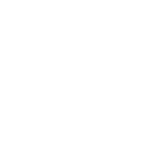 Idiopathic thrombocytopenic purpura (ITP).
Trauma (very common)
Hodgkin's disease.
Autoimmune hemolytic disorders.
FOOTNOTES
Footnotes
The reason being that with enlargement blood will tend to stay longer in the spleen, with increased number of macrophages resulting in excessive hemolysis of blood elements.
Spleen eats abnormal RBCs, so we’re like punshining the spleen when it works efficiently, but the real problem is in the RBCs  themselves 
Properdin is a protein that regulates the complement immune system, tuftsin is important of immunoglobulin-mediated opsonization.
RETICULOENDOTHELIAL SYSTEM AND FUNCTION OF THE SPLEEN
7
Lecture Ten
Risks & Complications of Splenectomy
Inflammation of the pancreas and collapse of the lungs.
Excessive post-operative bleeding (surgical).
Patient prone to malaria.
Overwhelming bacterial infection / post splenectomy sepsis.
Post-operative thrombocytosis and thus thrombosis.
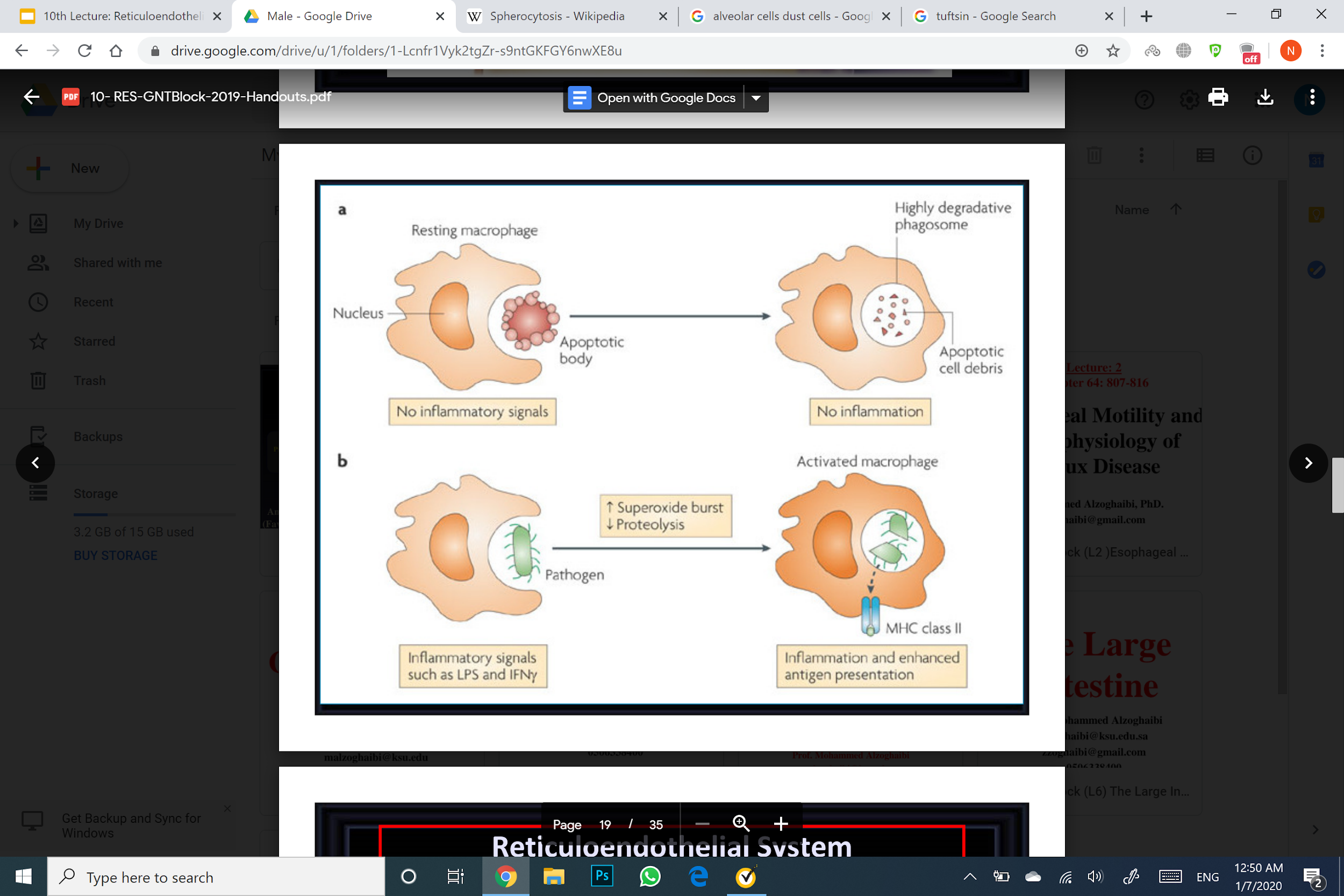 Figure 10-8
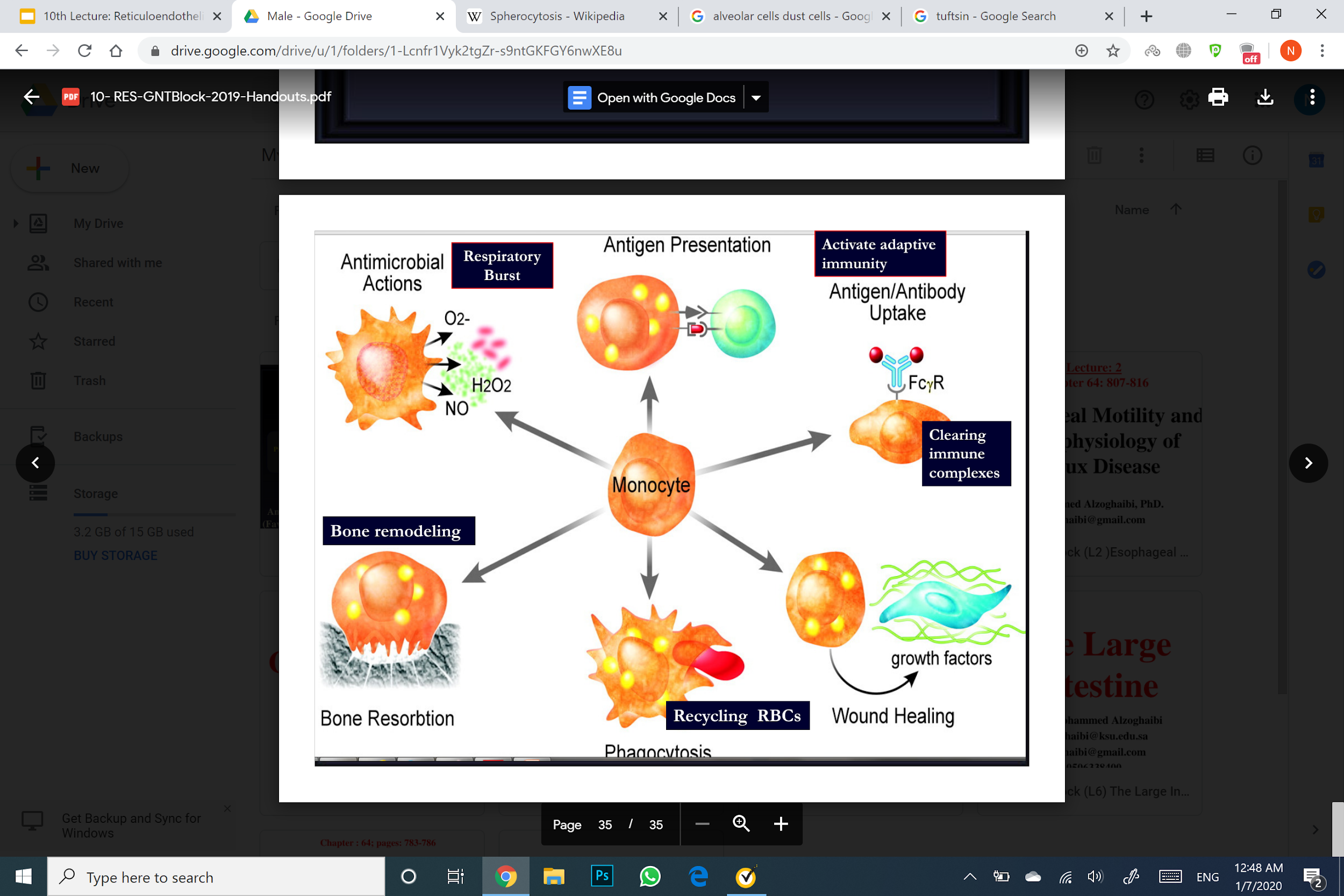 Figure 10-9
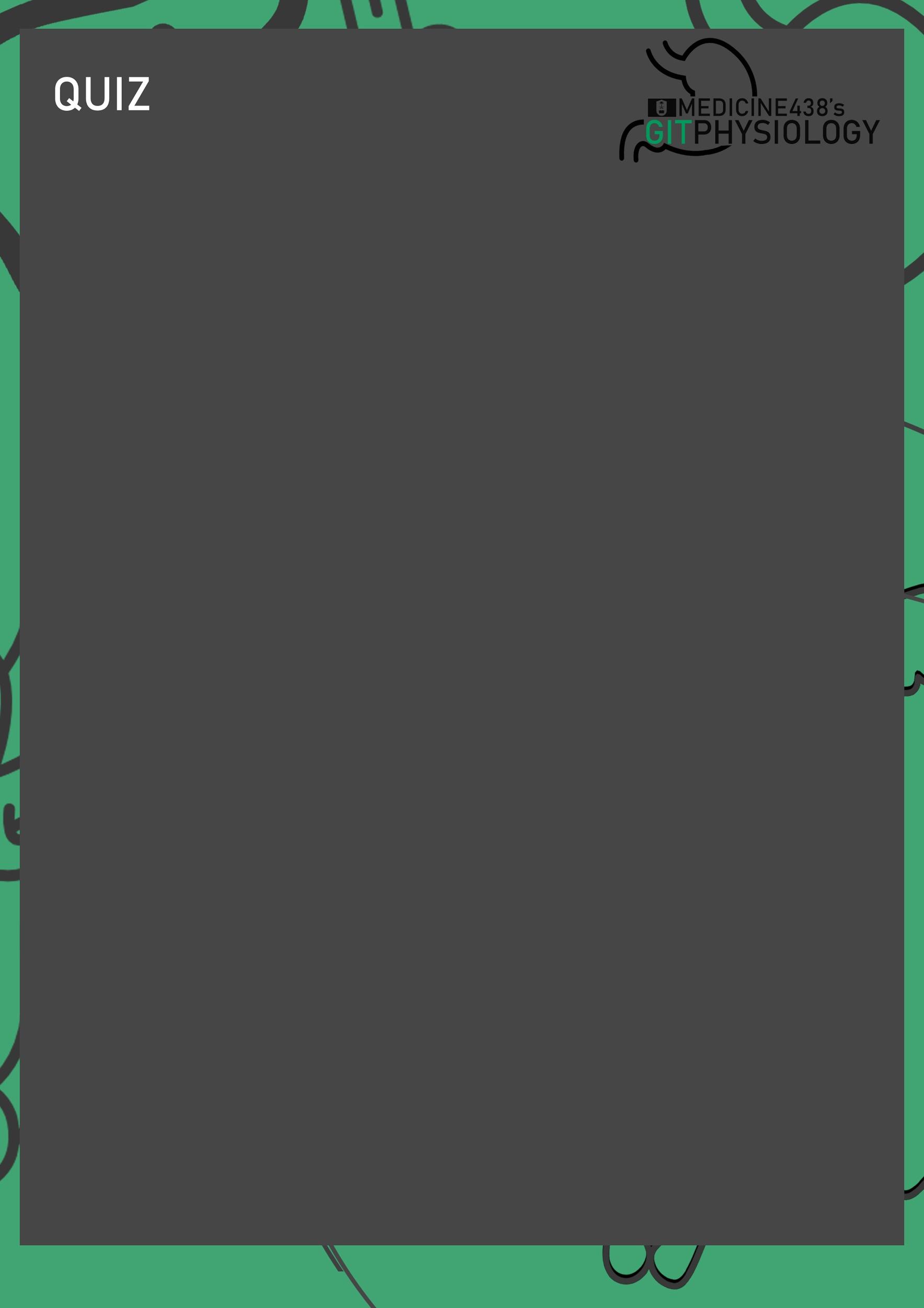 1.  Key components of the innate immunity & activate adaptive immunity by transforming into APCs:
Natural Killer cells
Macrophages
Eosinophils
Neutrophils

2.  Reticular cells are located in:
Liver
Subcutaneous tissues
Bone marrow
Brain

3. The monocytes lifespan in circulation is:
6 hours
Half a day
3 days
Few months

4. In thymus:
T cell maturation
B cell maturation
RBCs storage
Destruction of pathogenic antigen

5.  What does the white pulp of the spleen contain?
 Venous sinuses 
 Splenic cord
 Lymphoid tissue
 Reticular connective tissue
SHORT ANSWER QUESTIONS

What are the cellular components of RES?
Write 3 types of macrophages and their location
Write 4 indications for splenectomy
Monocytes, Endothelial cells, Macrophages
kupffer cells → Liver                                                    Microglia cells → Brain                                                Reticular cells → lymph nodes, bone marrow,  spleen      Tissue histiocytes (fixed) → subcutaneous tissues       Alveolar cells → Lungs
Hypersplenism, Primary spleen cancer, Haemolytic anemia, Trauma
ANSWER KEY: B, C, B, A, C
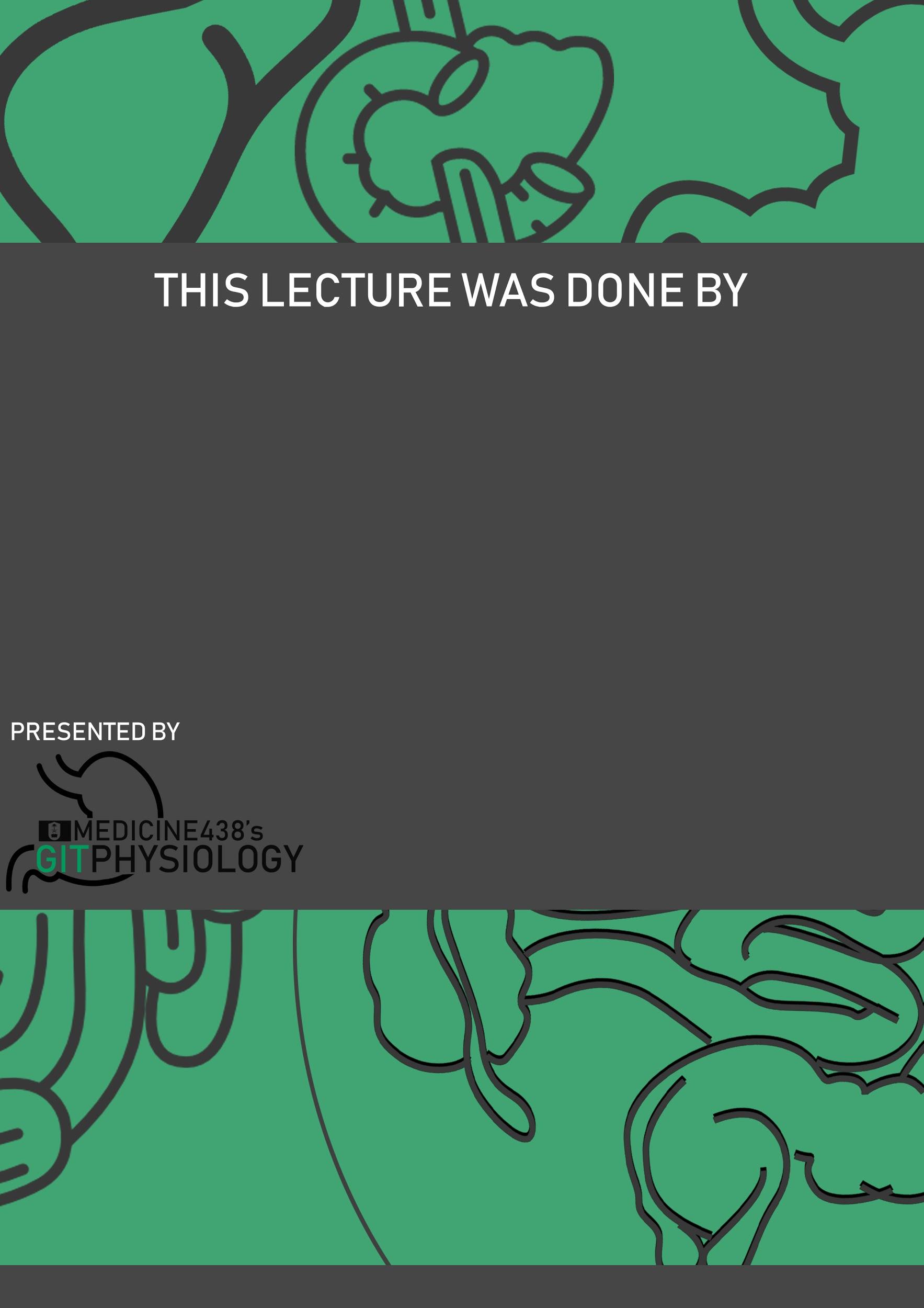 Naif Alsolais, Mohannad Alqarni
FEMALE PHYSIOLOGY CO-LEADERS 
Maha Alnahdi, Taif Alshammari
MALE PHYSIOLOGY CO-LEADERS 
Nayef Alsaber, Hameed M. Humaid
REFERENCES
Guyton and Hall Textbook of Medical Physiology
Ganong’s Review of Medical Physiology